Урок 10 с.22-23
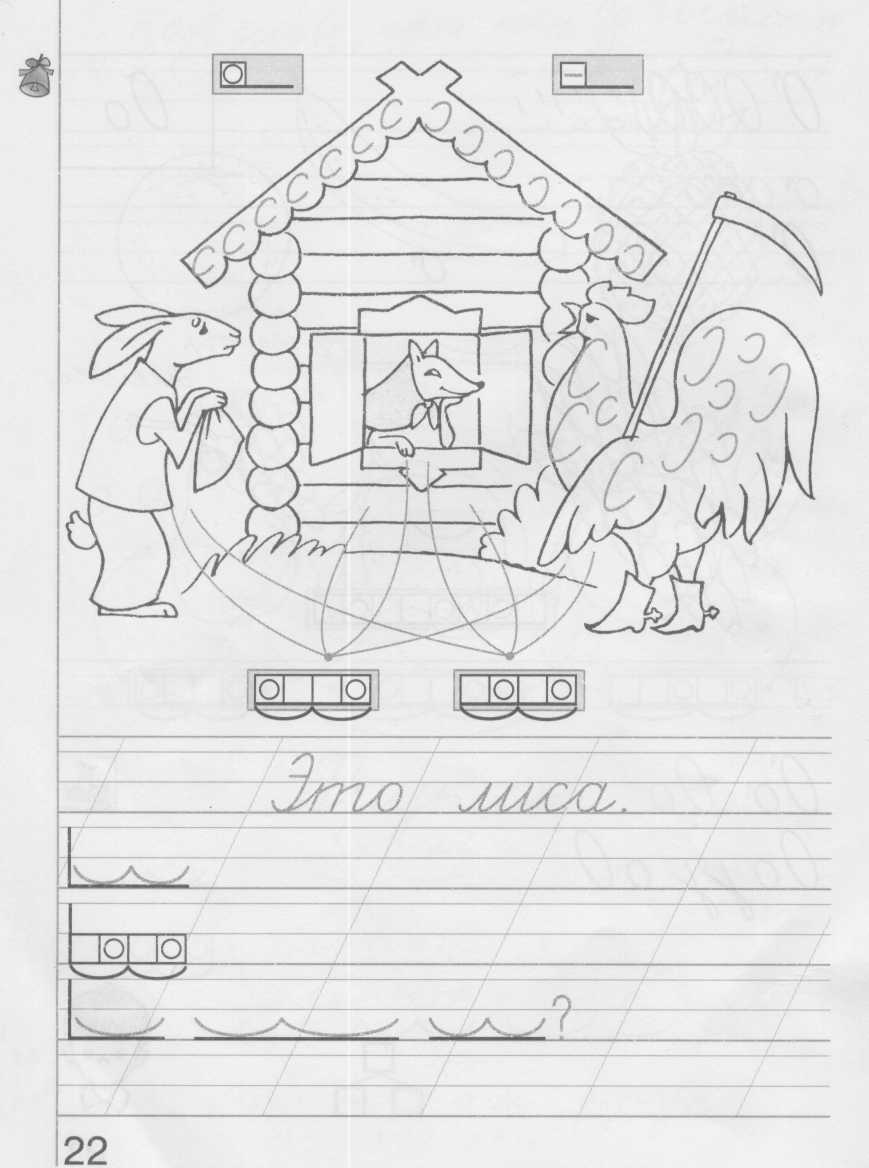 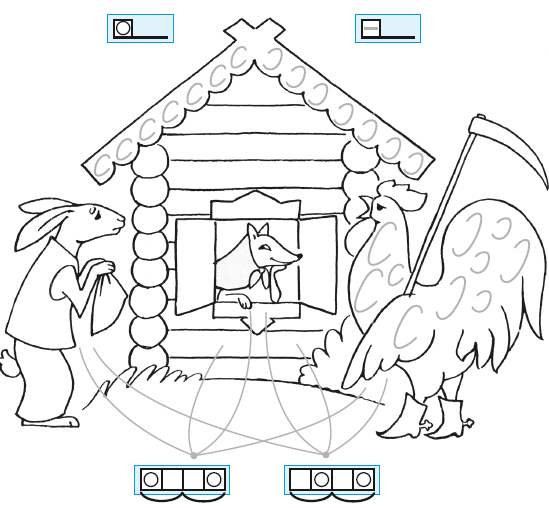 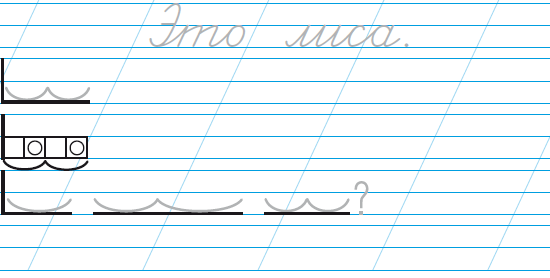 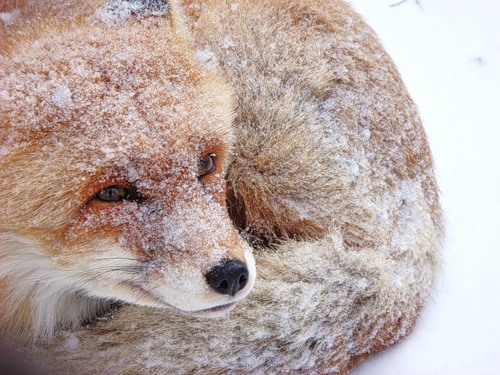 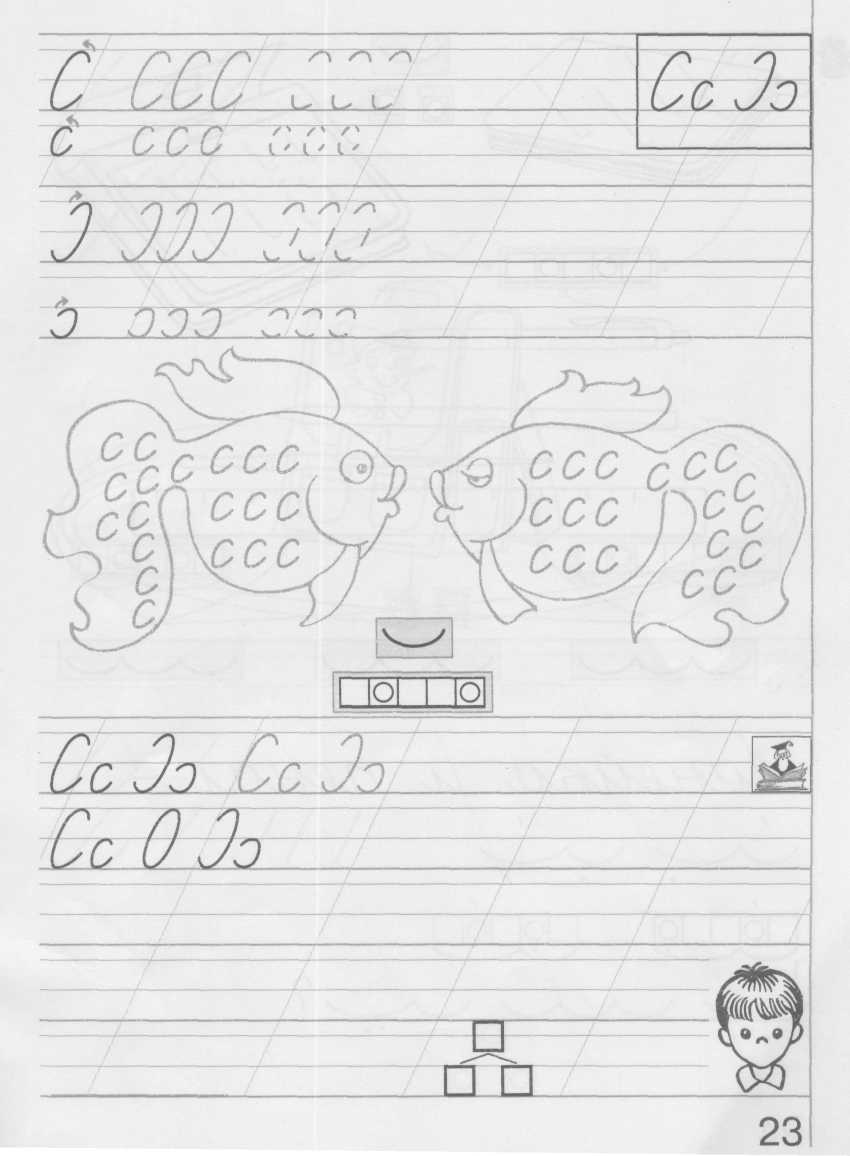